Residential Demolition Ordinance
Report to City Council
February 26, 2020
Background
Purpose of Ordinance: To protect surrounding properties from dust and debris generated from demolitions. 
 
Regulations accomplish this by the following:
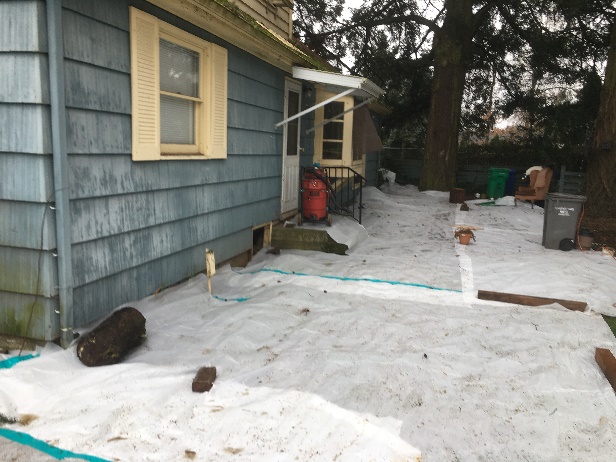 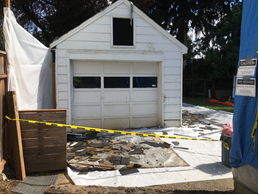 Laying plastic or geotextile fabric on the ground adjacent to the structure
Background
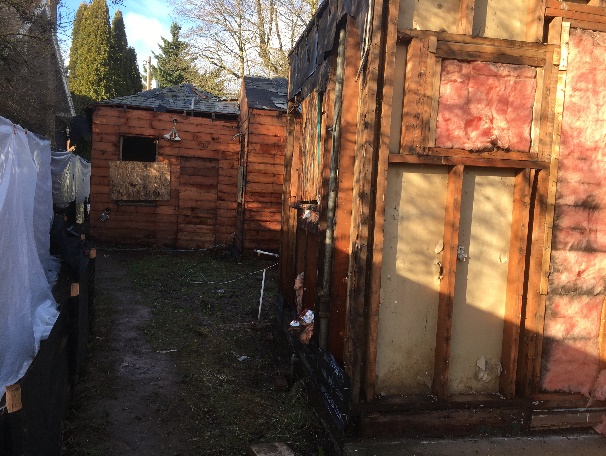 Removing painted exterior (non-structural) materials
Background
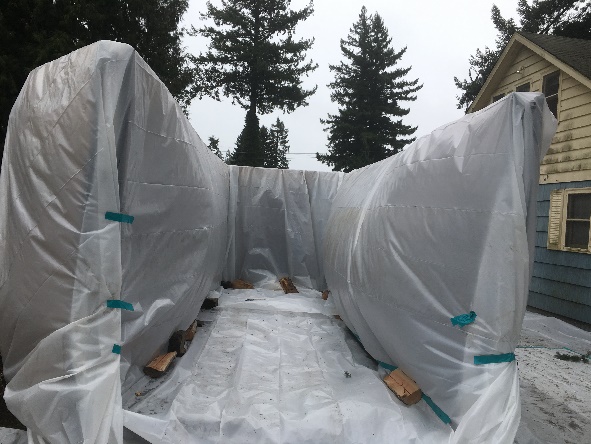 Lining dumpster with plastic
Background
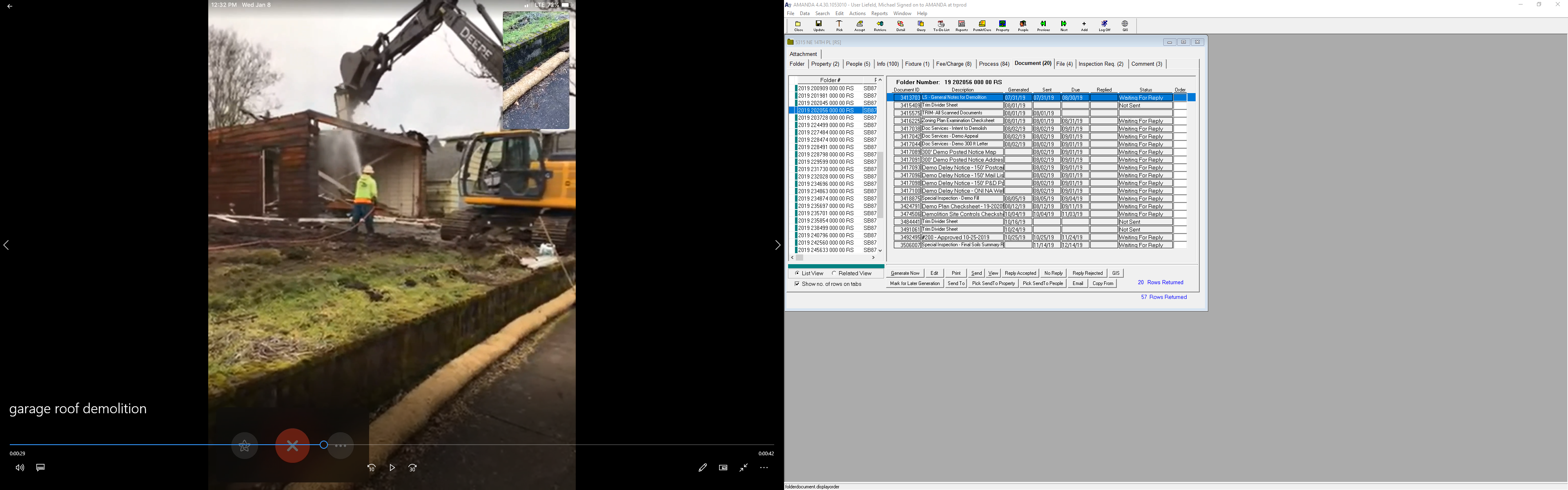 Wetting the structure, equipment, and debris to prevent dust from leaving site
Background
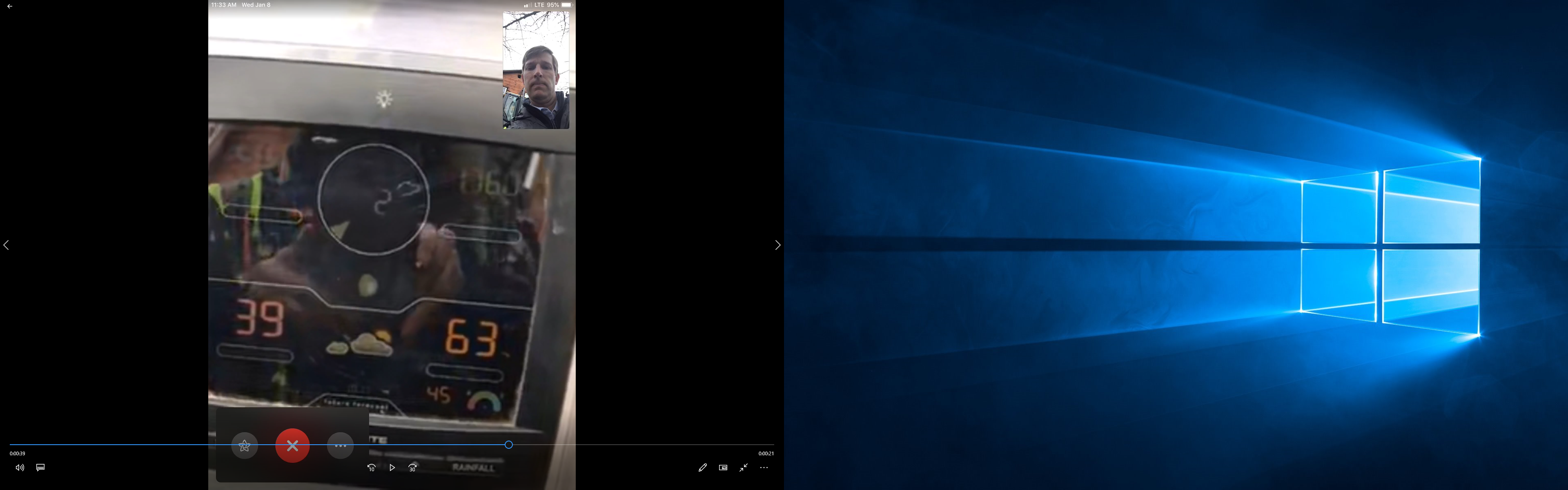 Stopping mechanical demolition if wind speed exceeds 25 m.p.h.
Background
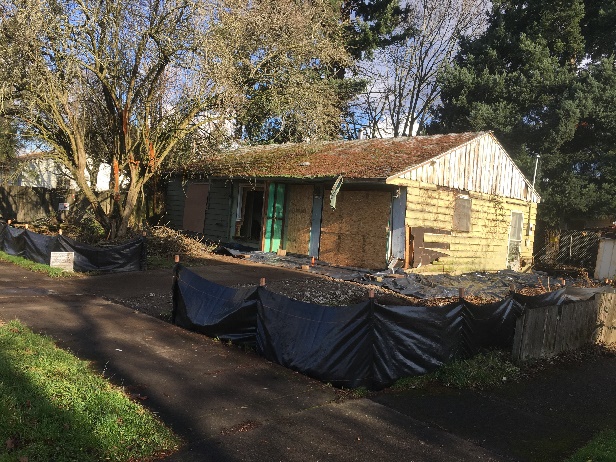 Containing demolition debris on-site, including any water
Timeline for Residential
Demolition Regulations
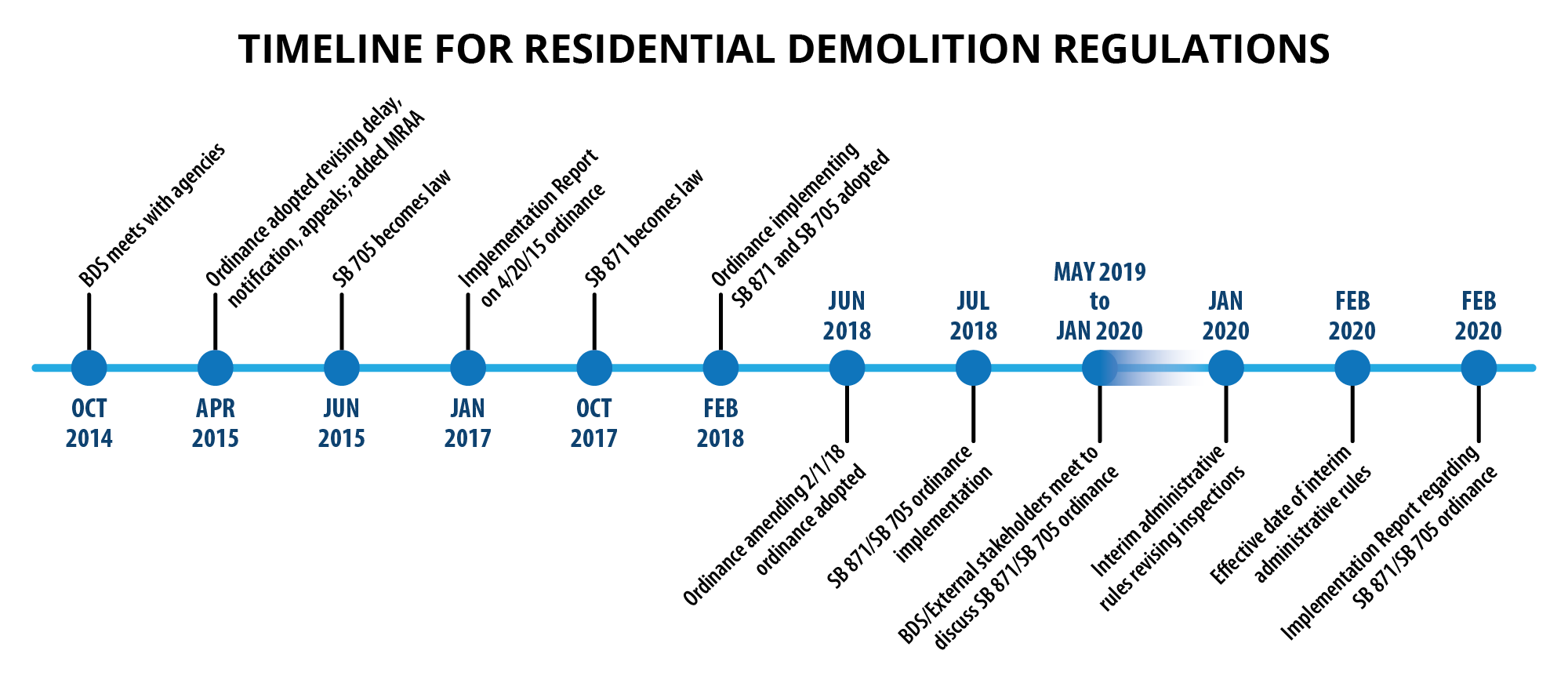 Demolition Permit Highlights
Pre July 1, 2018
1
APPLIES TO
2
DEMO DELAY
One & two family dwelling units
35 Days
3
PERMIT REVIEW
4
NEIGHBORHOOD
NOTIFICATION
5
INSPECTIONS
Over-the-counter
One
Demolition Permit Highlights
July 1, 2018 – February 10, 2020
3
PERMIT REVIEW
1
1
APPLIES TO
APPLIES TO
2
2
DEMO DELAY
DEMO DELAY
Over-the-counter
One to four dwelling units & accessory structures
One & two family dwelling units
35 Days
35 Days
NEIGHBORHOOD
NOTIFICATION
3
PERMIT REVIEW
4
5
5
INSPECTIONS
INSPECTIONS
4
NEIGHBORHOOD
NOTIFICATION
Taken in for review
Three
One
Expanded
Demolition Permit Highlights
July 1, 2018 – February 9, 2020
1
APPLIES TO
2
2
DEMO DELAY
DEMO DELAY
One to four dwelling units & accessory structures
35 Days
35 Days
5
INSPECTIONS
3
PERMIT REVIEW
4
NEIGHBORHOOD
NOTIFICATION
Three
Taken in for review
WETTING DURING
MECHANICAL DEMOLITION
Expanded
8
7
LEAD HAZARD
REDUCTIONS
6
ASBESTOS ABATEMENT
Demolition Permit Highlights
Post February 10, 2020
1
APPLIES TO
2
2
DEMO DELAY
DEMO DELAY
One to four dwelling units & accessory structures
35 Days
35 Days
5
5
INSPECTIONS
INSPECTIONS
3
PERMIT REVIEW
4
NEIGHBORHOOD
NOTIFICATION
Four
Three
Taken in for review
Expanded
WETTING DURING
MECHANICAL DEMOLITION
6
ASBESTOS ABATEMENT
7
LEAD HAZARD
REDUCTIONS
8
Recommendations
Amend Demolition Ordinance to move details to the administrative rules and clarify language
Require anyone doing a demolition to have lead-based paint certifications 
Require all residential demolitions to have full asbestos abatement per DEQ regulations
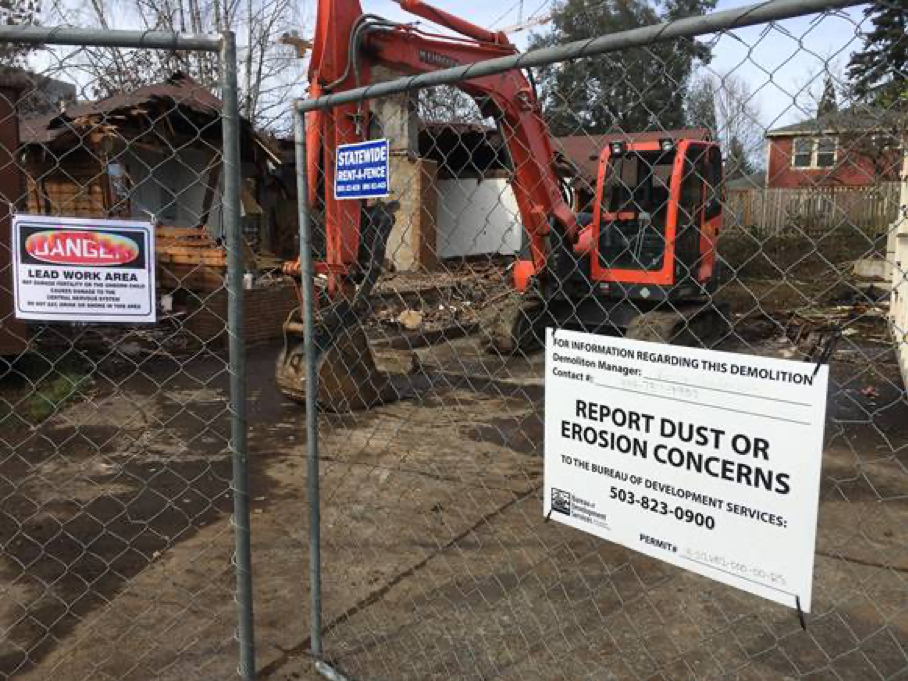 Next Steps
Continue public outreach and engagement
Draft ordinance and present it to Council in approximately April 2020
Continue monitoring program and recommending changes as necessary
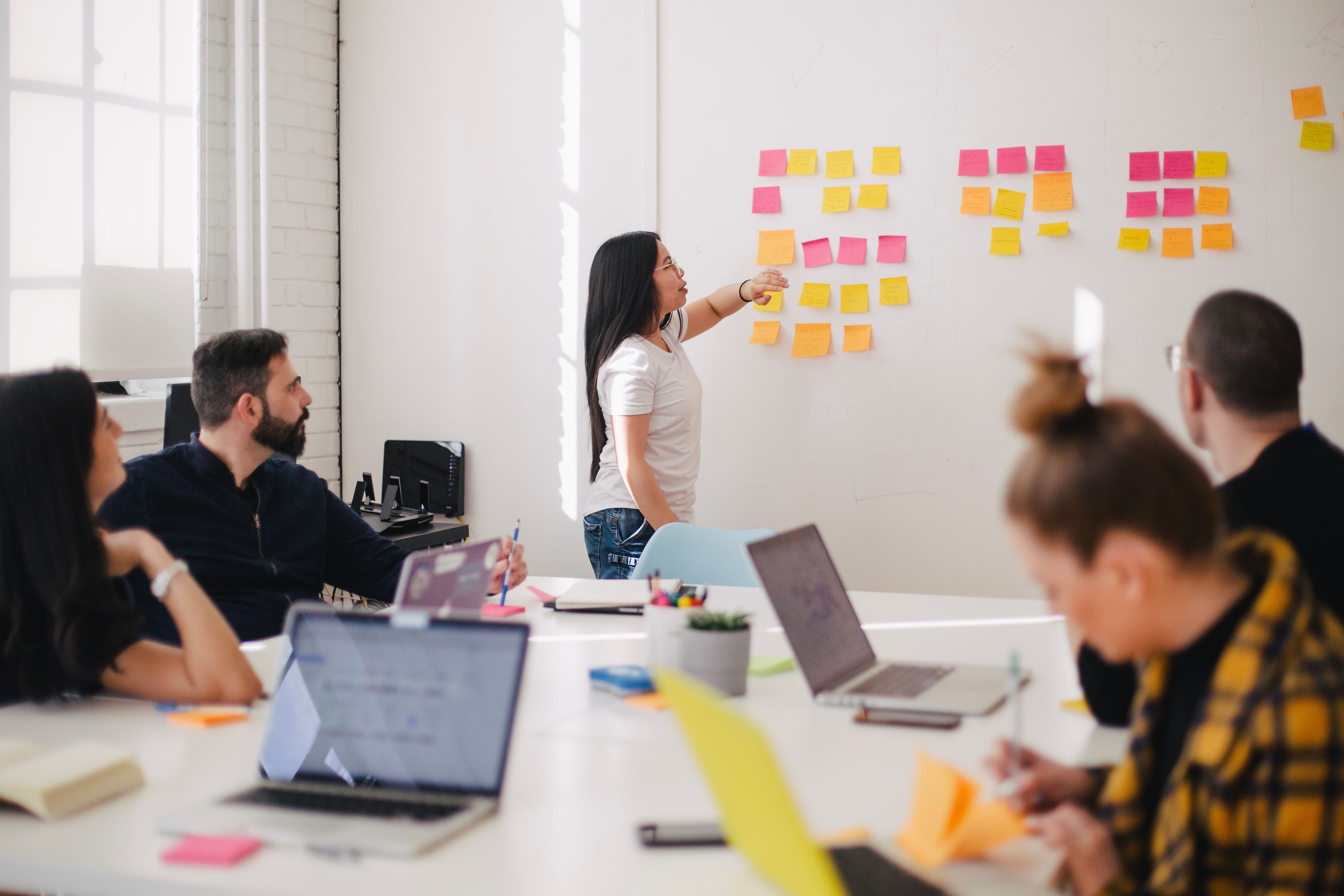 QUESTIONS?